לכובע שלי שלוש פינות
My hat has three corners
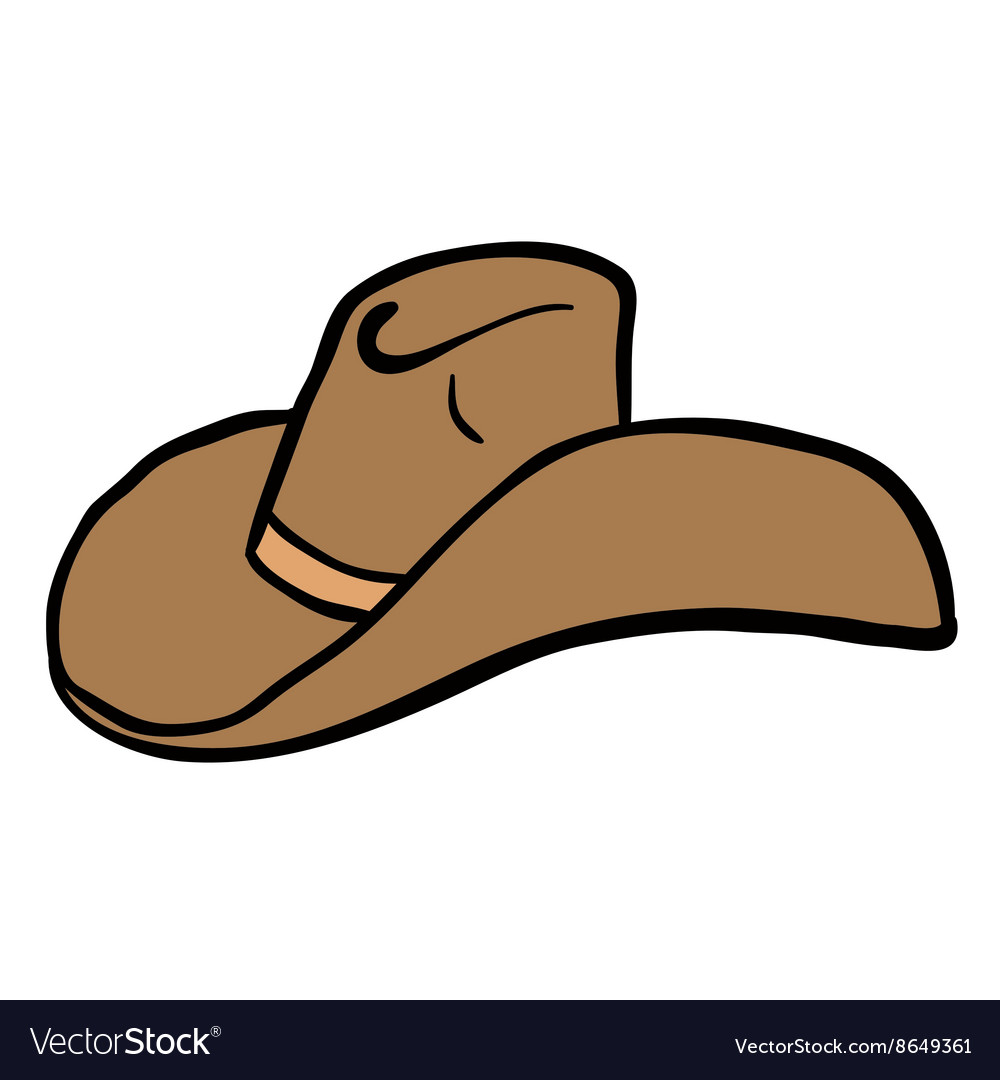 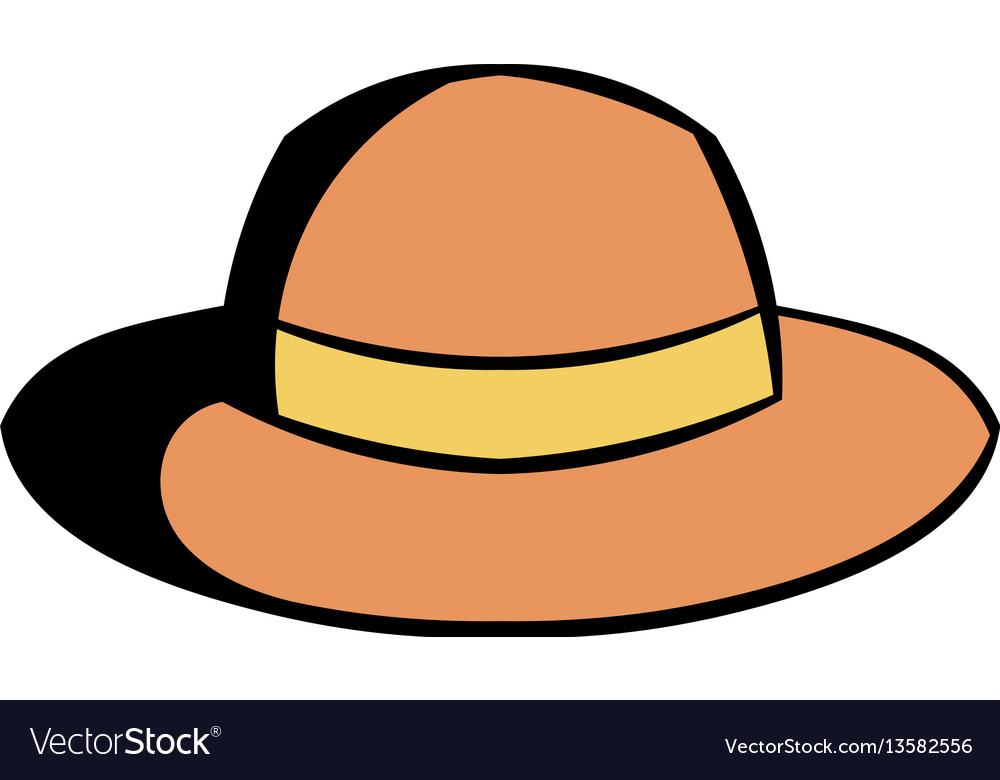 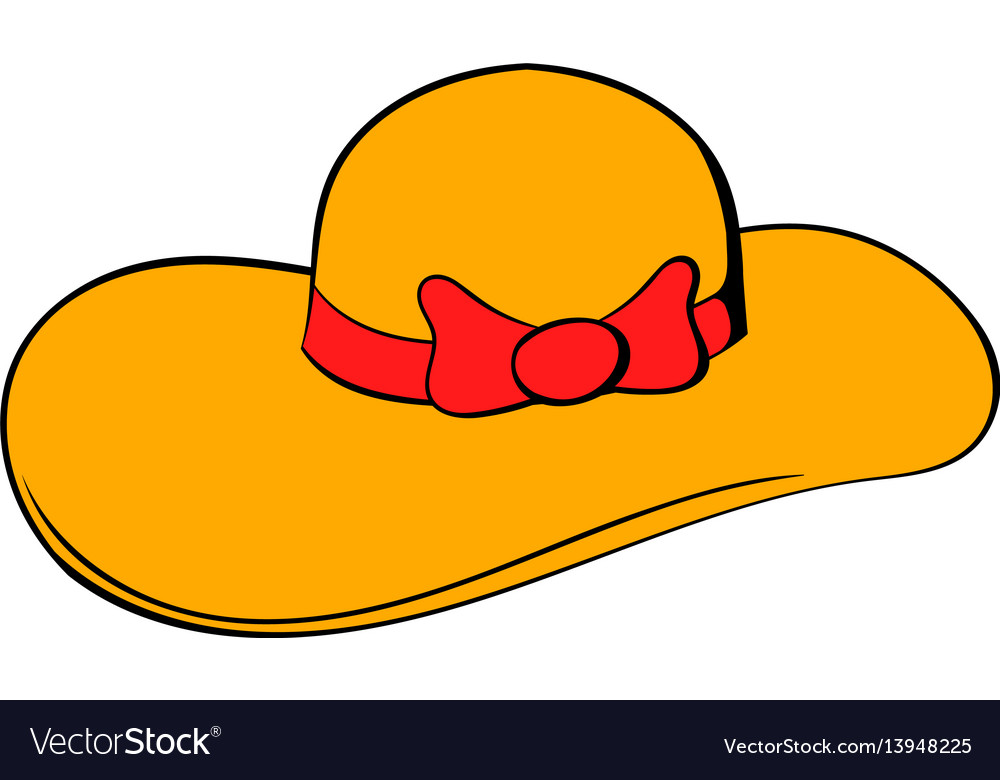 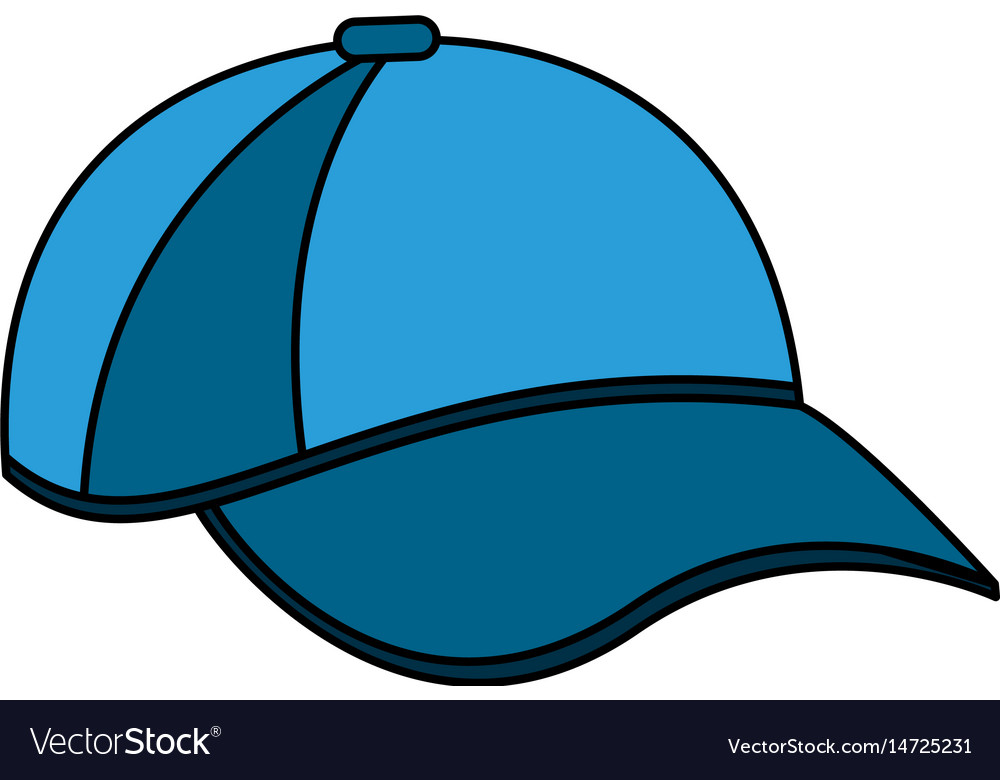 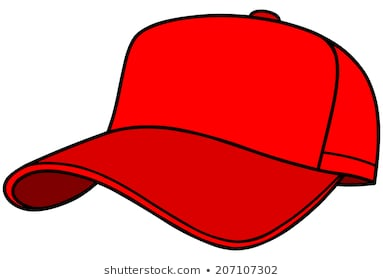 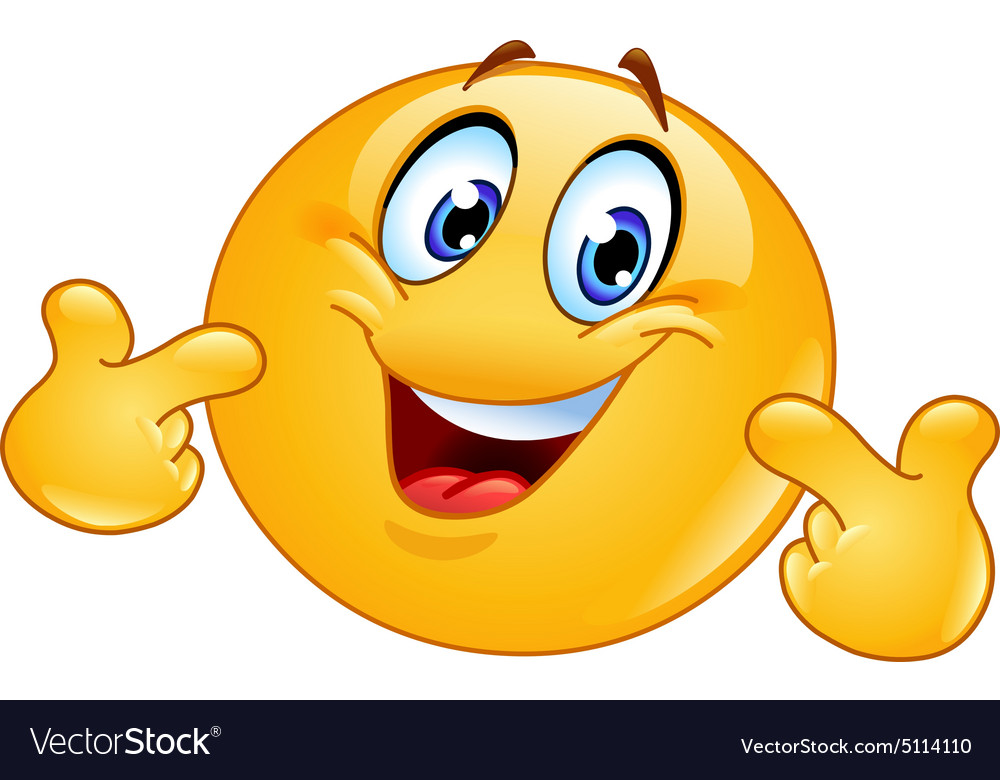 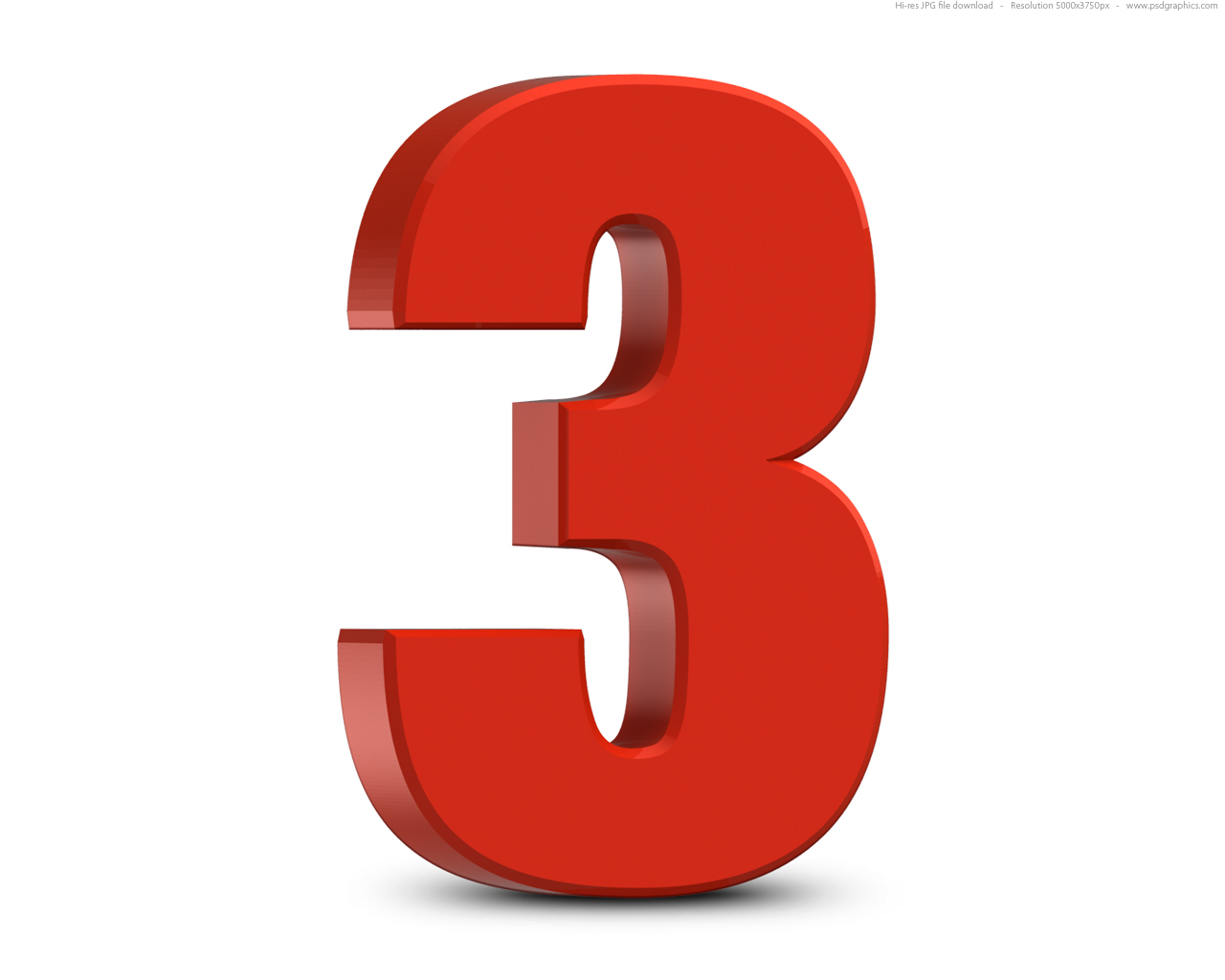 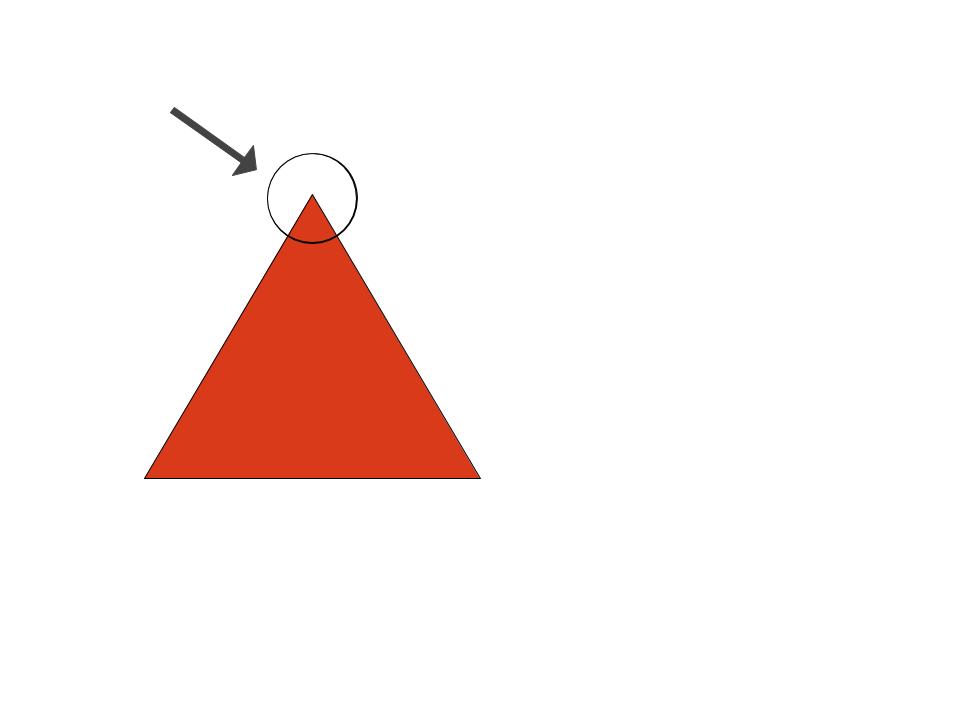 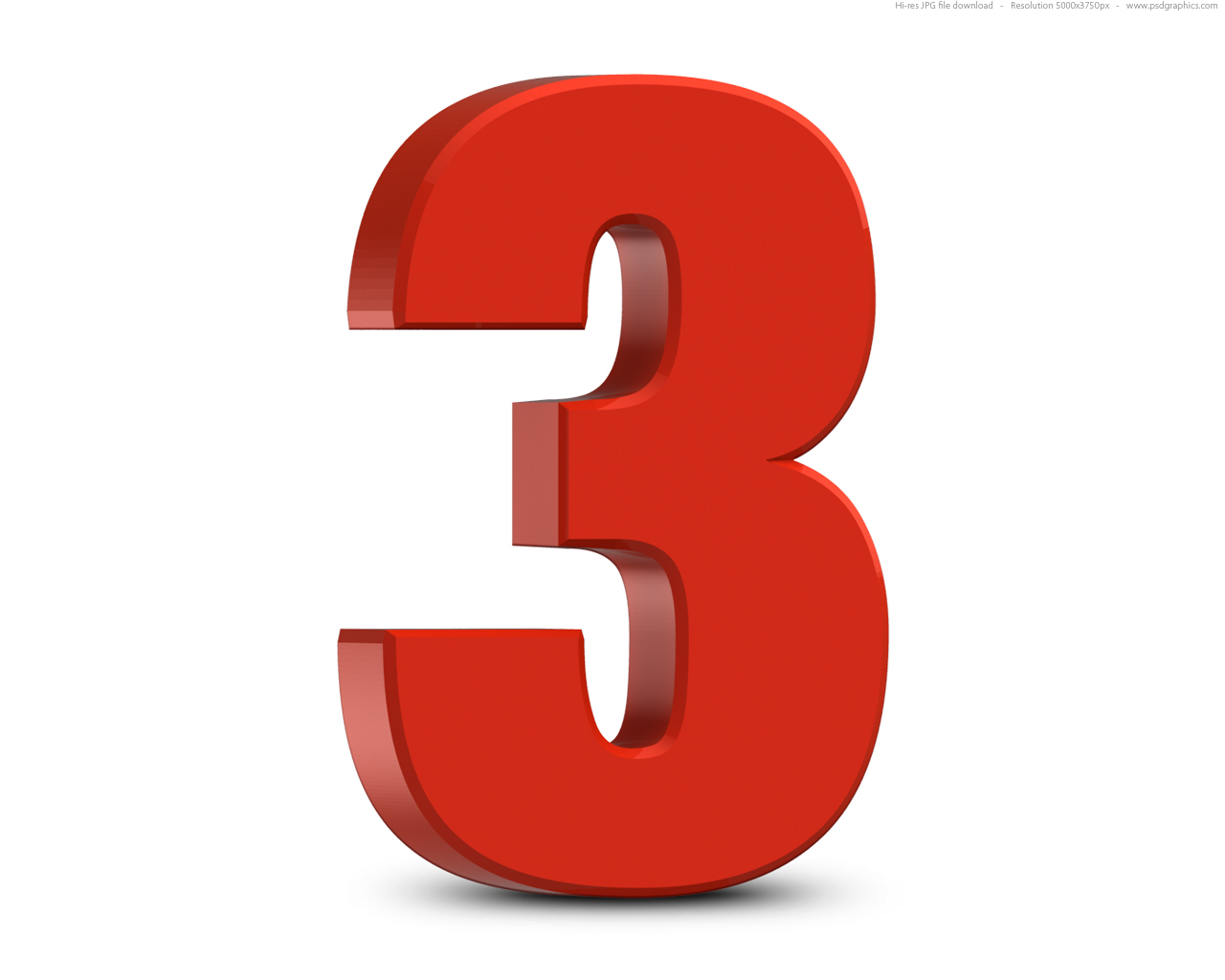 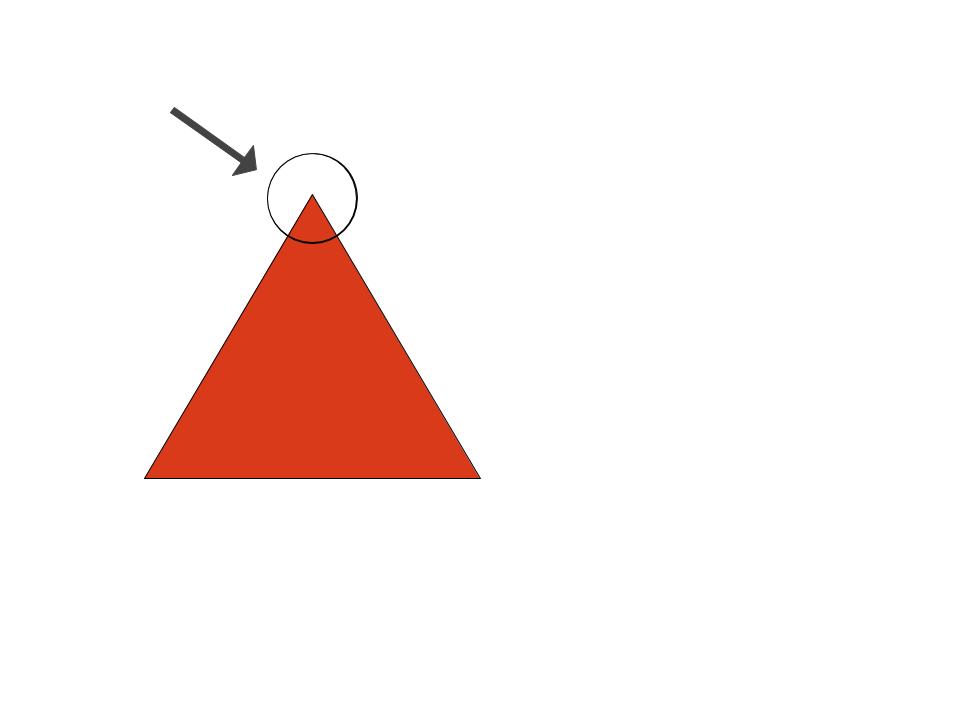 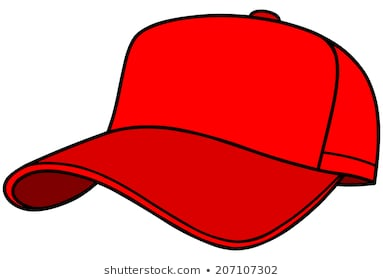 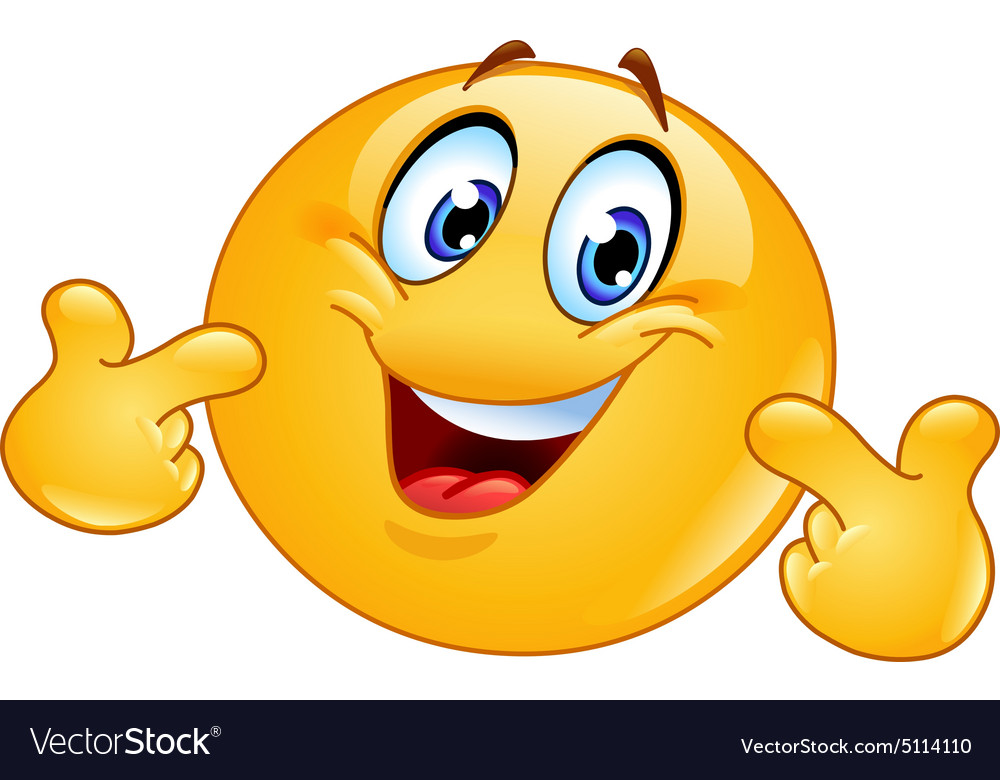 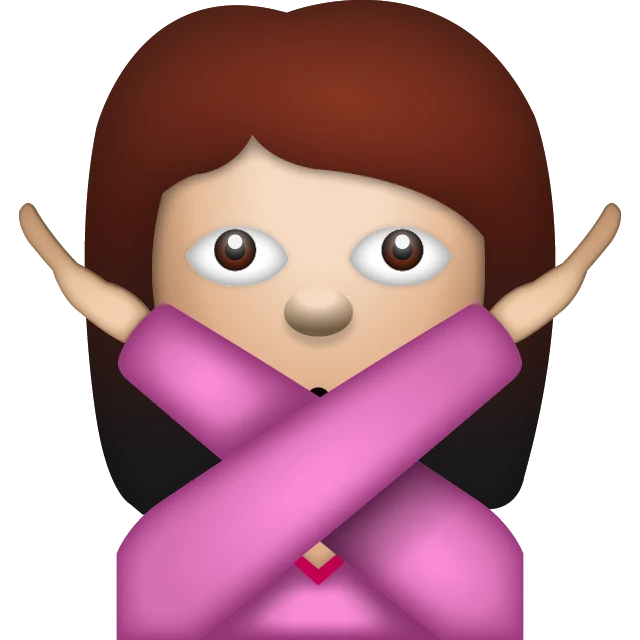 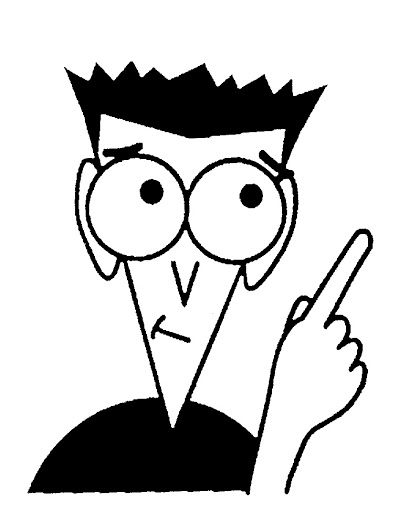 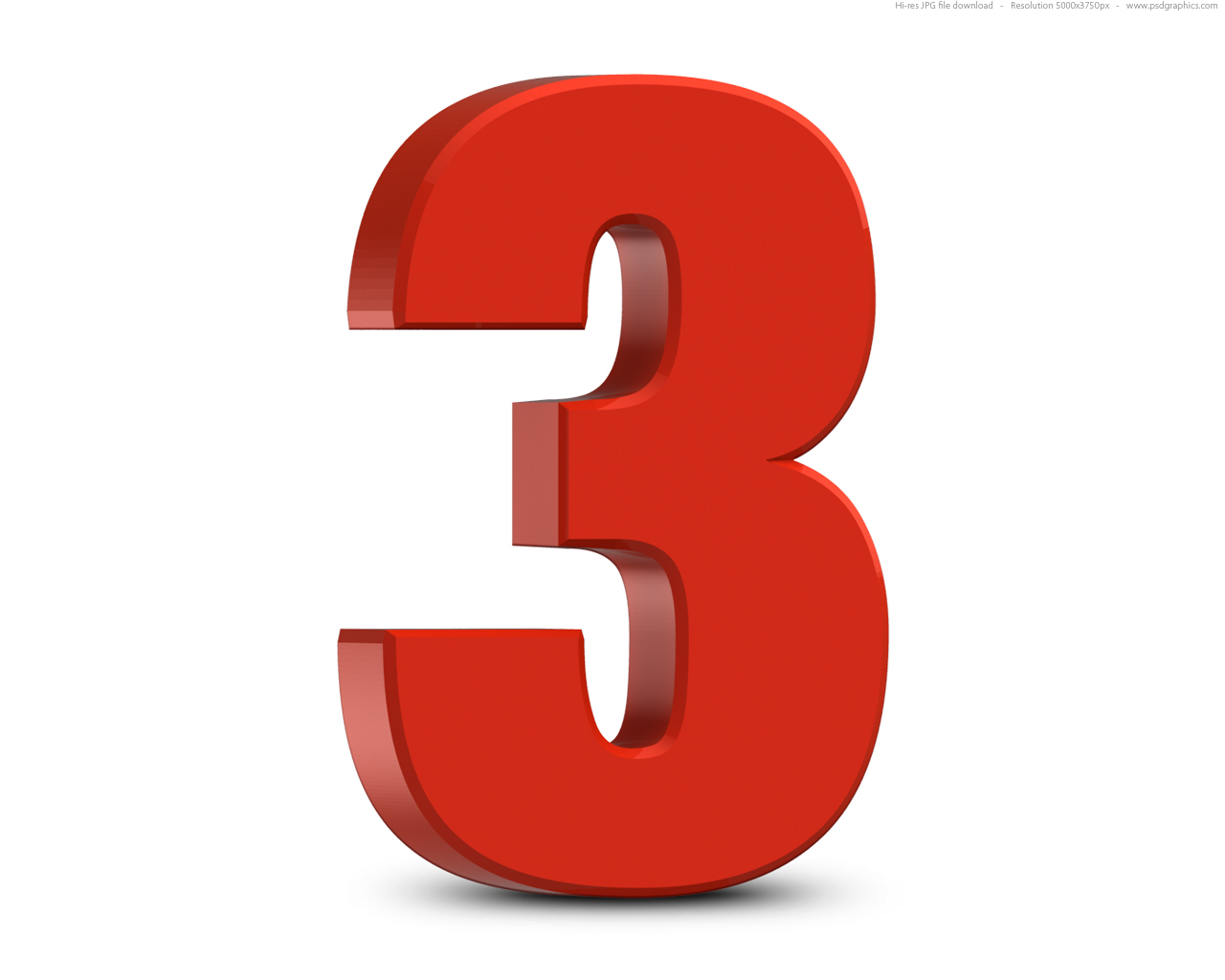 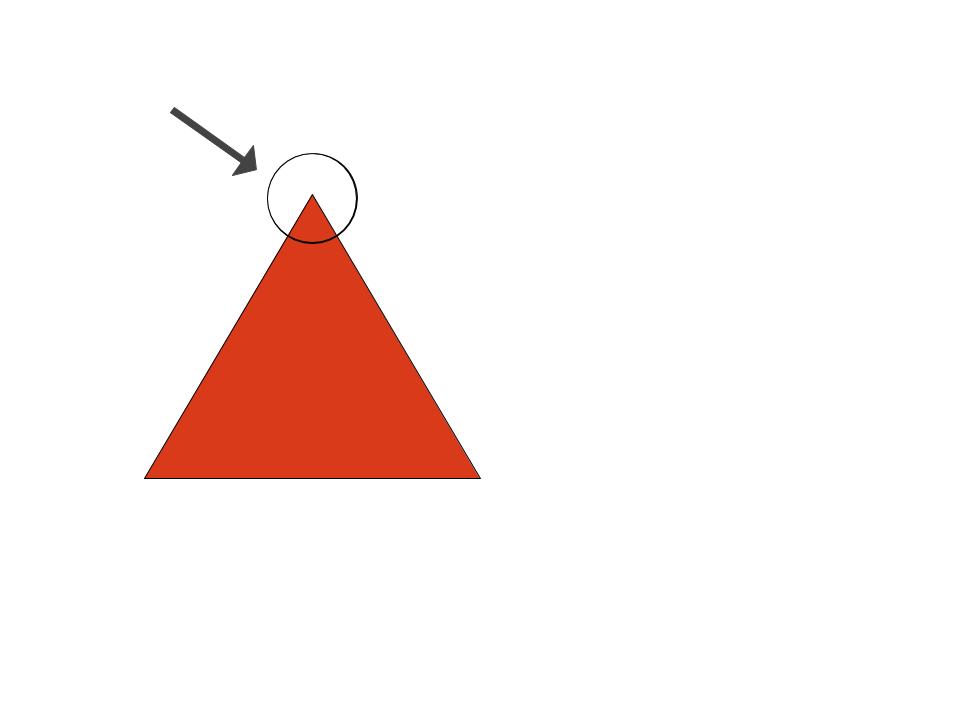 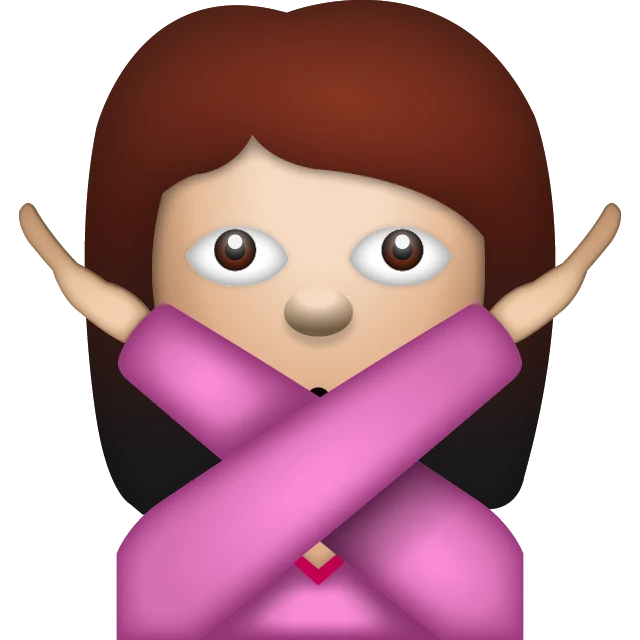 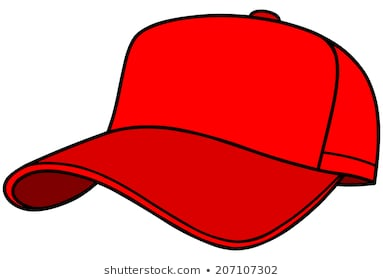 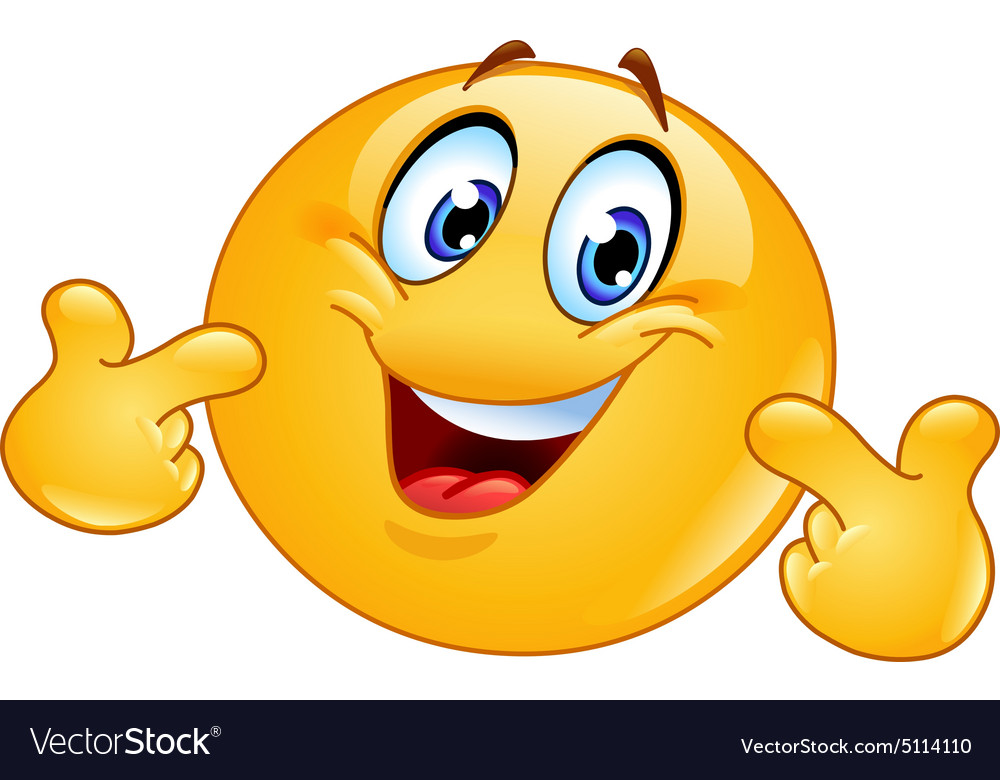 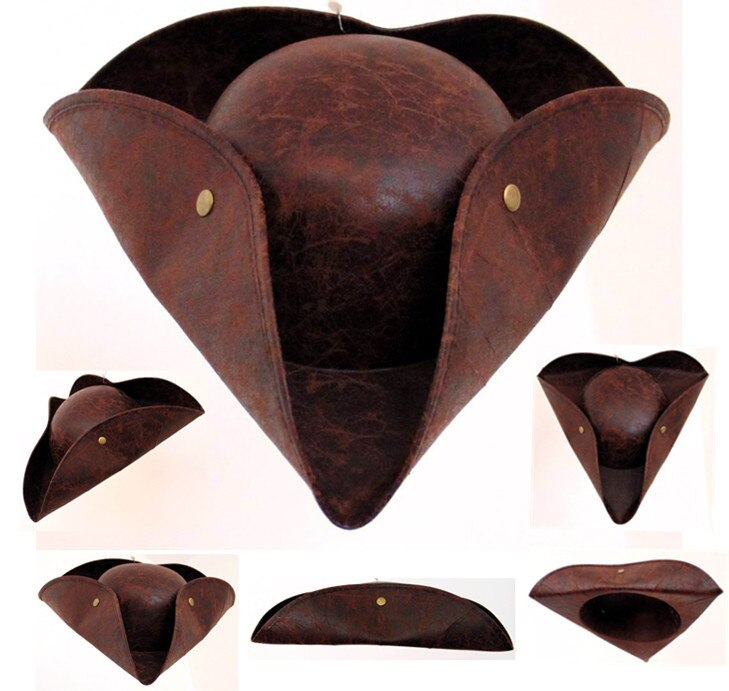 https://www.youtube.com/watch?v=HD6ekr0dPdU&list=UUcz88-nFvSY2ZClPEbsUuqw&index=9

https://www.youtube.com/watch?v=Q3XWgQUq7zQ